BeredskapsøvelseScenario 4
Fjernaksesskompromittering
Agenda
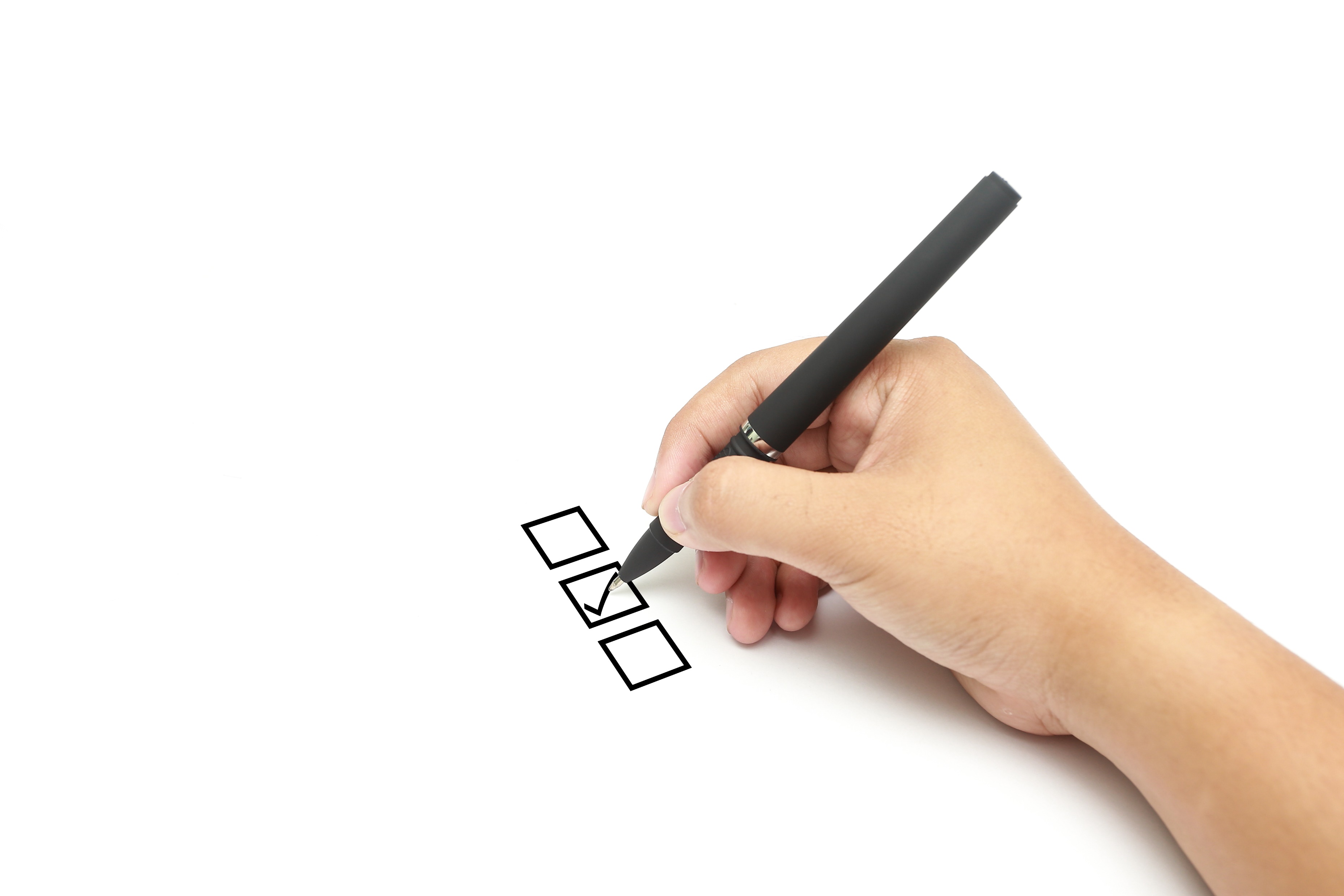 Øvingsmål
Øvingsform
Scenario
Gjennomføring
Oppsummering
Evaluering
Mål for øvelsen
Etablere felles situasjonsforståelse i beredskapsteam
Øve på virksomhetens evne til å bruke etablert planverk
Bevissthet rundt eksisterende tiltak og sårbarheter
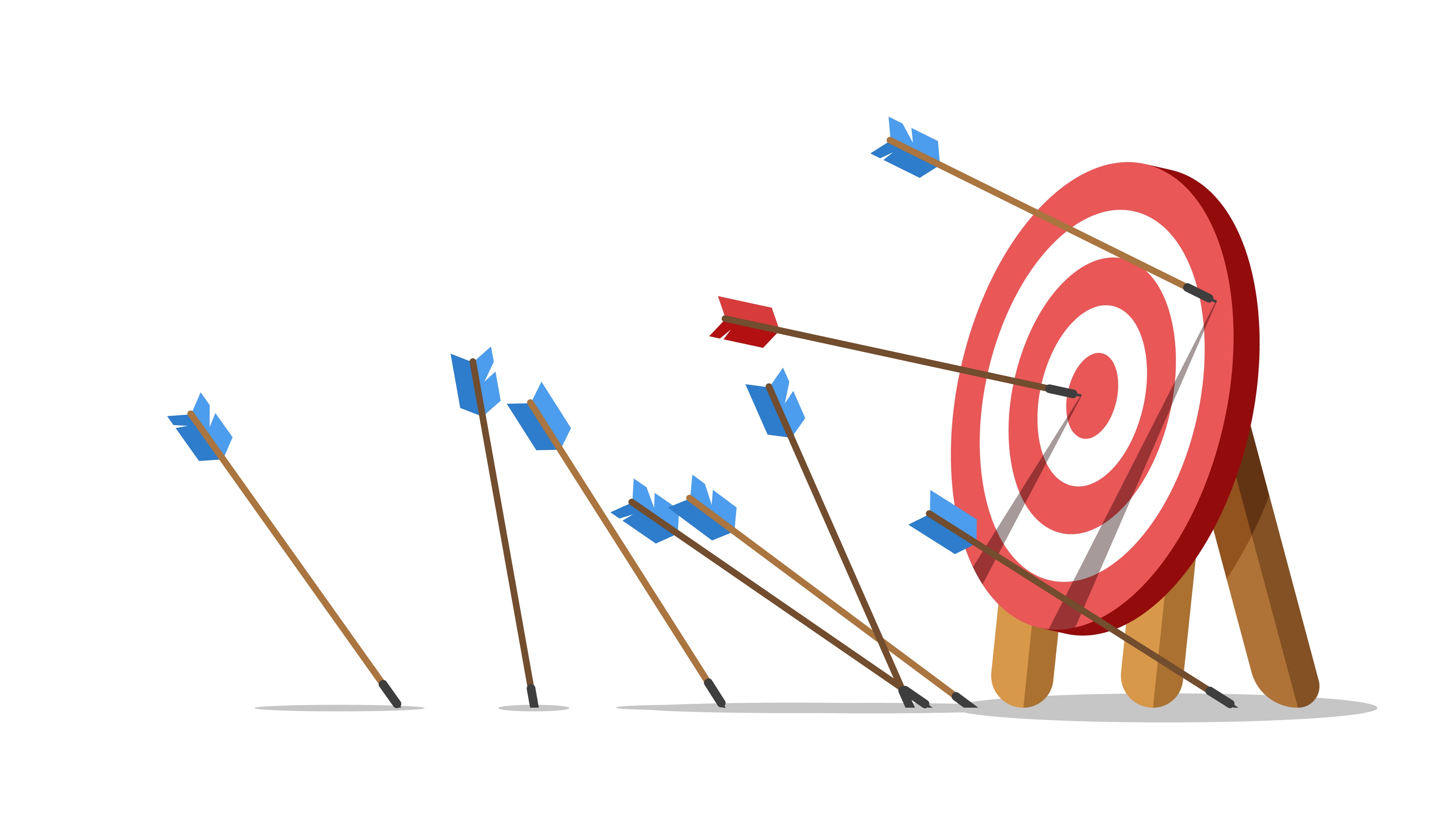 [Speaker Notes: Øvingsmål: Etablere situasjonsfortåelse og bruke planverk i praksis ved OT-hendelse under en 3-4 timers øvelse. 
Evalueres ved: oppsummering (hot wash-up) og spørreskjema etterpå.]
Beskrivelse av ulike beredskapsøvelser
Ulike typer beredskapsøvelser
Diskusjonsøvelse
Spilløvelse
Funksjonsøvelse
Fullskalaøvelse
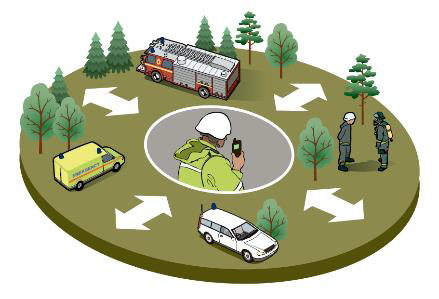 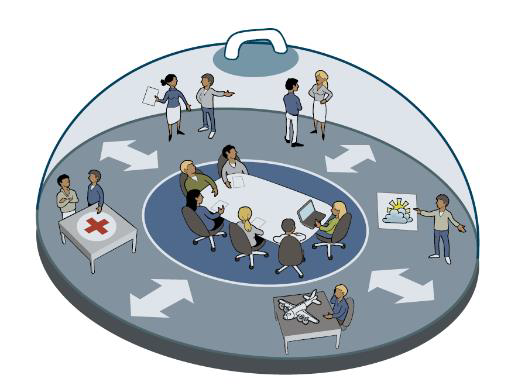 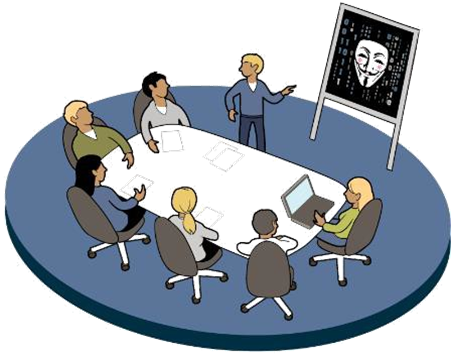 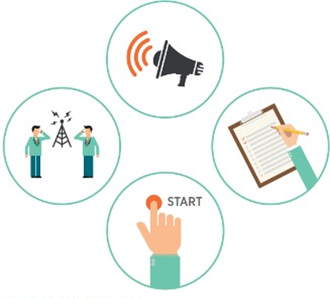 *Illustrasjoner fra DSBs Veileder i planlegging, gjennomføring og evaluering av øvelser
Diskusjonsøvelse
Diskusjon av problemstillinger rundt et gitt scenario
Styres av øvingsleder
Lite ressurskrevende
Lavterskel
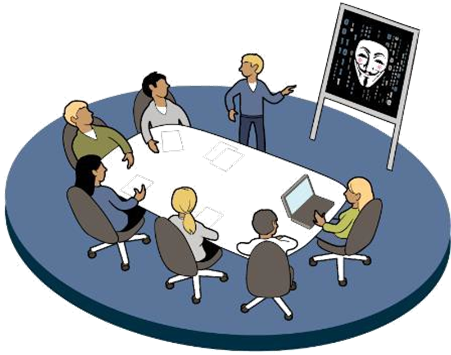 [Speaker Notes: Deltagerne diskuterer en eller flere problemstillinger på bakgrunn av et scenario
Diskusjonene styres av øvingsleder
Gir en gjennomgang av komplekse utfordringer, økt kjennskap til planer og rutiner og bevissthet om forbedringspunkter]
Spilløvelse
Det kommer innspill utenfra
Beslutninger styres av innsatsleder
Krever spillstab og forberedelse
Krever kommuikasjonslinjer
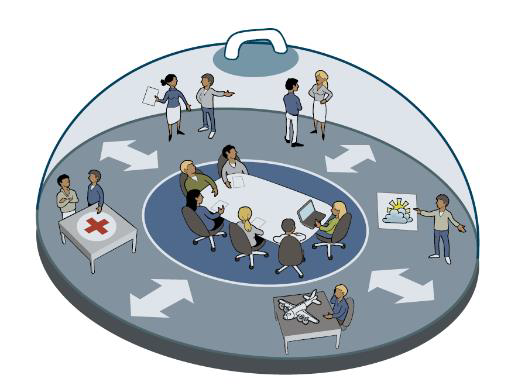 [Speaker Notes: Deltagerne diskuterer en eller flere problemstillinger på bakgrunn av et scenario
Diskusjonene styres av øvingsleder
Gir en gjennomgang av komplekse utfordringer, økt kjennskap til planer og rutiner og bevissthet om forbedringspunkter]
Beredskapsroller
Rollefordeling
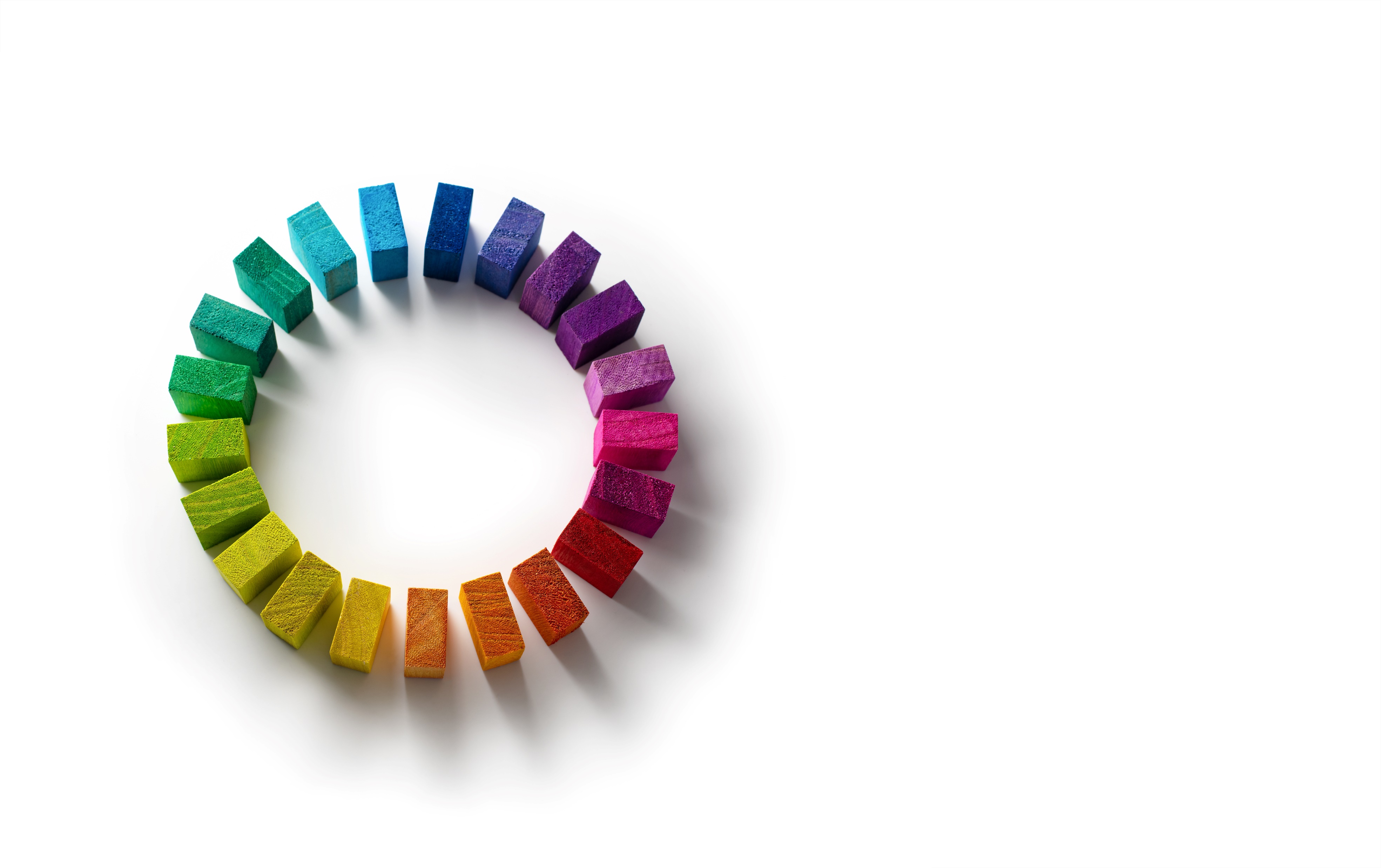 Beredskapsleder/innsatsleder
IT-sjef
Kommunikasjonsansvarlig
HMS-leder
Drift/OT-ansvarlig
Loggfører
[Speaker Notes: CISO, Incident Manager (IM), 
Kontaktflate mellom IT og øvrig beredskapsorganisasjon?!]
Loggfører
Sentral rolle som bidrar til kontinuitet og fremdrift
Noterer faktainformasjon om saken og besluttede tiltak
Etterspør oppdatering av status på tiltak
Bidrar til å holde fokus ogkorrigerer misforståelser eller feil situasjonsforståelse
[Speaker Notes: Loggfører er en viktig støttefunksjon for beredskapskoordinator/leder
- Noterer faktainformasjon om saken og besluttede tiltak
 
- Sørger for å få oppdatert status på tiltakene på neste statusmøte
- Danner seg et bilde over situasjonen – får ”informasjonsoverlegenhet”
- Stopper beredskapsledelsen hvis de forviller seg, sporer av eller bruker mye tid 
- Korrigerer misforståelser eller feil situasjonsforståelse 

- Dokumenterer hendelsesforløp, tiltak, håndtering osv.:
Kontinuitet – ved langvarig håndtering av hendelser
For evaluering, rapportering, gransking og evt. rettsoppgjør i etterkant

- Dokumenter tidspunkt for når informasjonen ble observert/fanget opp og når den ble overlevert – kan være timers forskjell
Loggfør hvor/hvem informasjonen kommer fra - både sender og mottaker av informasjonen.
- Funksjon: gjør det enklere å spore uoverensstemmelser underveis og i etterkant

Ved endringer/oppdatering - ny linje, henvis til den gamle (IKKE oppdater den gamle! Viktig for å få med seg endringer i situasjonsbildet)]
Scenario 4Fjernaksesskompromittering
Lignende hendelser fra virkeligheten
Dansk kritisk infrastruktur rammet av stort dataangrep våren 2023
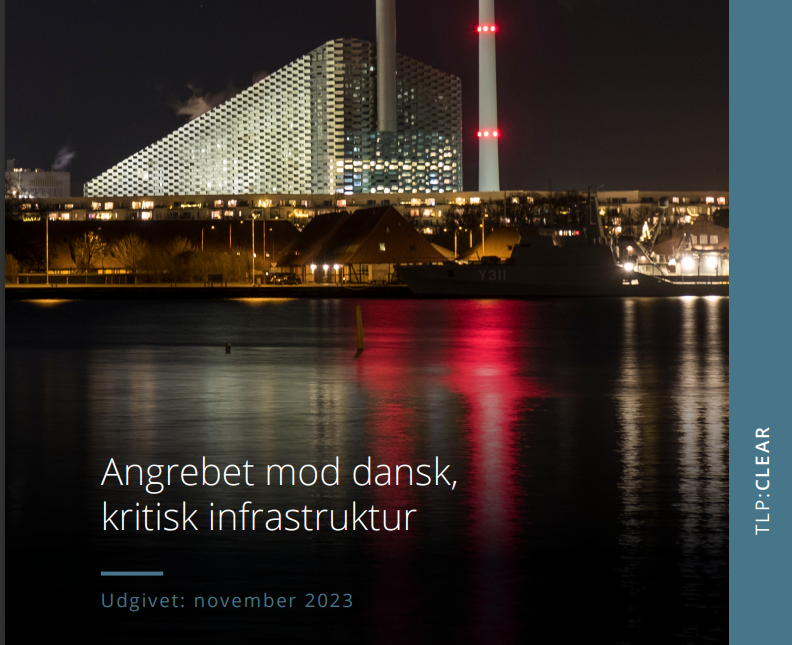 Utnyttelse av sårbarheter i IT-utstyr
Tilgang inn i OT-nettverk
Potensiale for driftsforstyrrelser i kritisk infrastruktur
[Speaker Notes: Rapporten beskriver et omfattende cyberangrep mot dansk kritisk infrastruktur i mai 2023, hvor 22 selskaper innen energisektoren ble kompromittert[1]. Angriperne fikk tilgang til industrielle kontrollsystemer, og flere selskaper måtte gå i øy-drift[1]. Det er indikasjoner på at statlige aktører kan ha vært involvert[1]. Uten SektorCERTs sensornettverk og samarbeid med medlemmer, leverandører og myndigheter, kunne angrepet ha ført til driftsmessige konsekvenser for dansk infrastruktur[1]. Angrepet utnyttet en sårbarhet i Zyxel firewalls, som gjorde det mulig for angriperne å få kontroll over enhetene[1]. Potensielle følger kunne ha vært kontroll over driften av store deler av dansk kritisk infrastruktur, noe som kunne hatt store samfunnsmessige konsekvenser[1]. SektorCERT anbefaler implementering av 25 spesifikke tiltak for å forhindre fremtidige angrep[1].
References
[1] SektorCERT-Angrebet-mod-dansk-kritisk-infrastruktur-TLP-CLEAR (1)]
Antall angrep mot kraftsystemene øker globalt
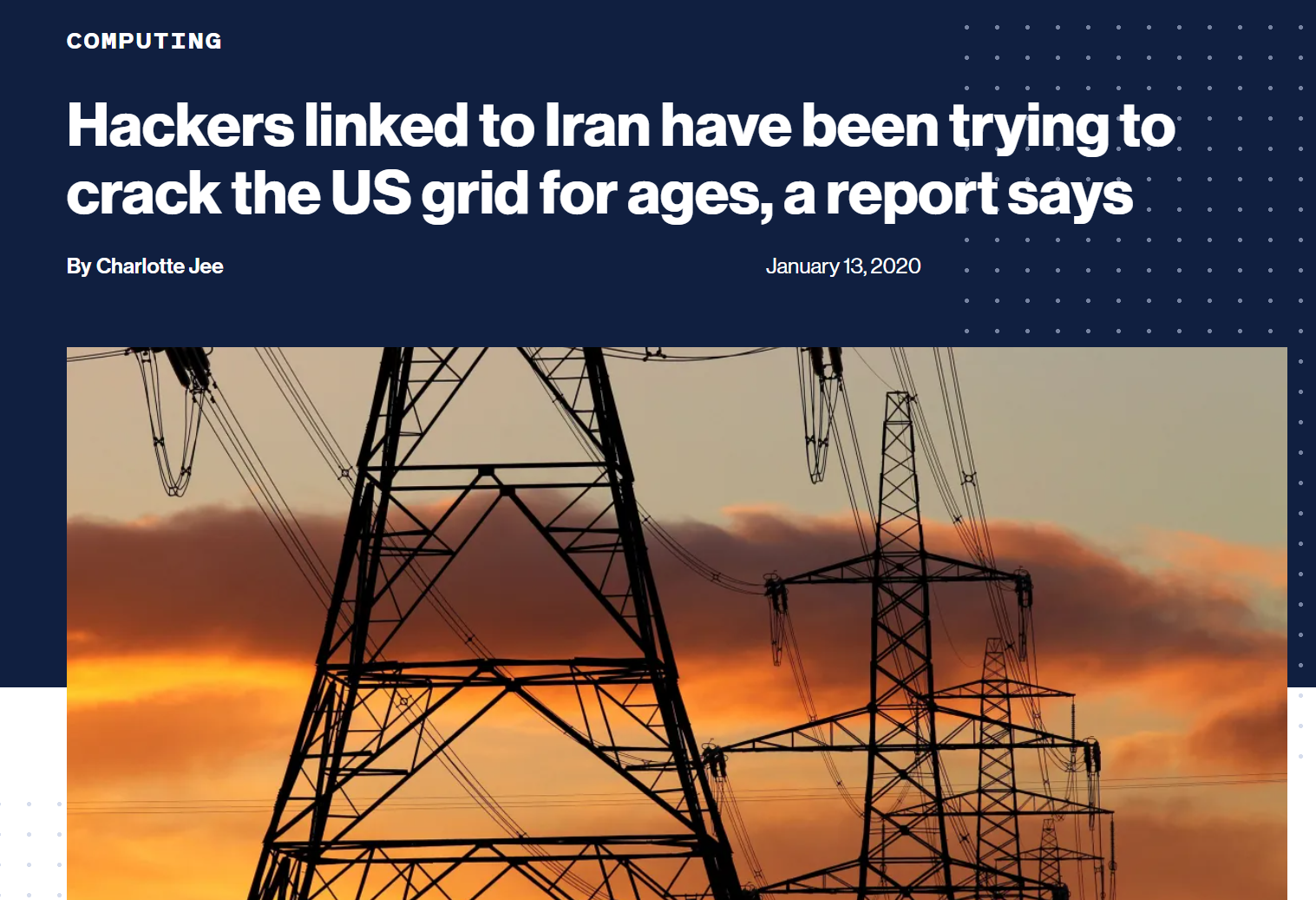 [Speaker Notes: IEA: angrep mot kraftsektoren er økende, og digitaliseringen bidrar til å øke sårbarhetseksponeringen.]
Angrep mot substasjoner i Ukraina (2022)
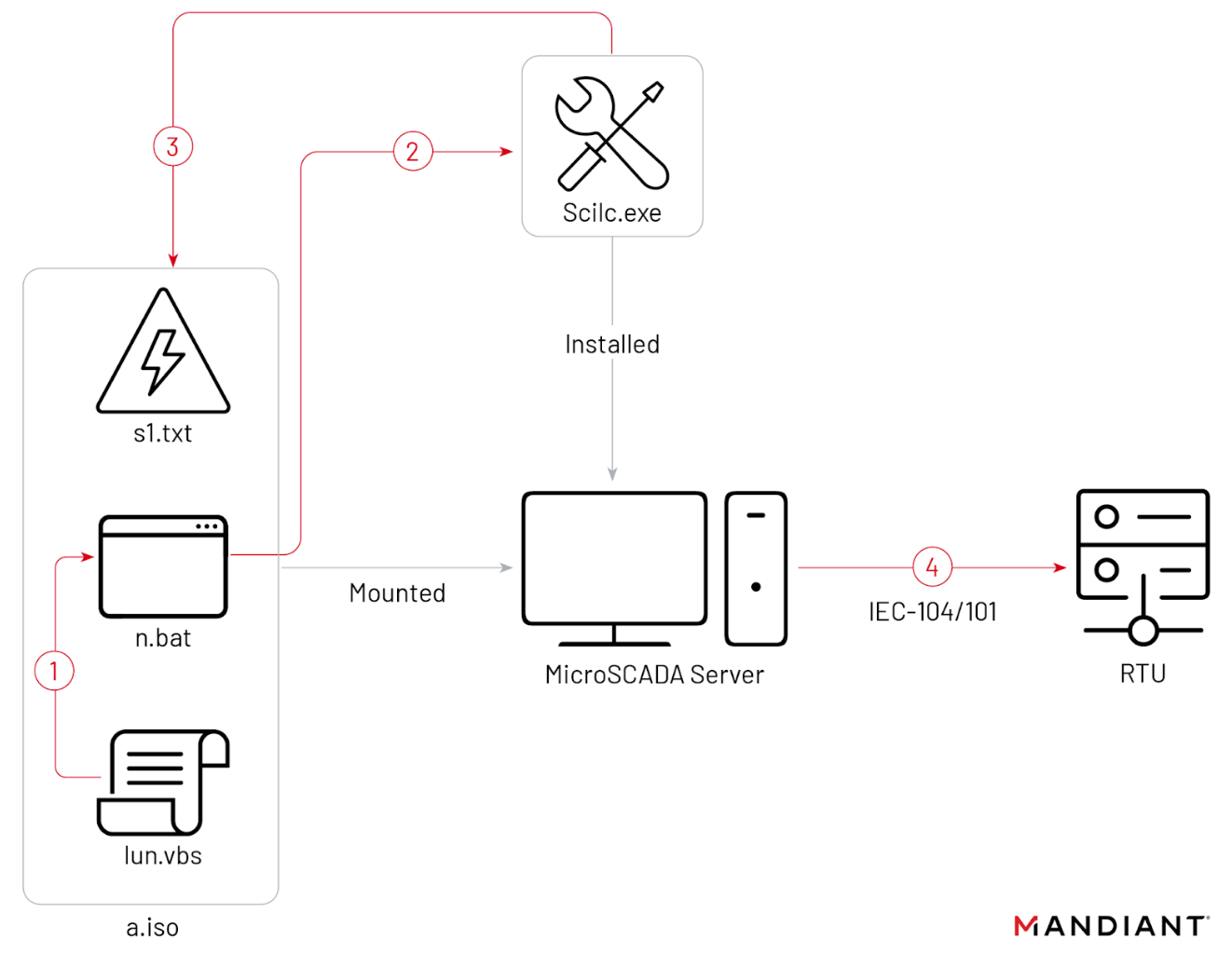 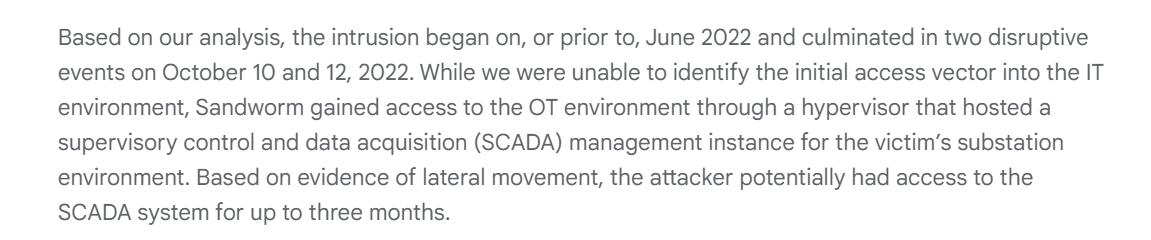 Sandworm Disrupts Power in Ukraine Using a Novel Attack Against Operational Technology | Google Cloud Blog
Øvingsoppsett
Dette er en spilløvelse
Dere øver i en fiktiv virkelighet, med antakelser om infrastruktur
Bruk eget planverk og metoder for å ta beslutninger og samarbeide, men anse øvingsvirkeligheten som deres arena
Gjennomføring av en spilløvelse
Spillstab spiller roller som de øvende interagerer med 
Spillstab spiller alle roller som ikke aktivt skal øves
Interaksjoner og beslutninger spilles ut med spillstab som mottaker 
Spillets gang vil avhenge av de øvendes håndtering og beslutninger
Evaluering og læringsnotat
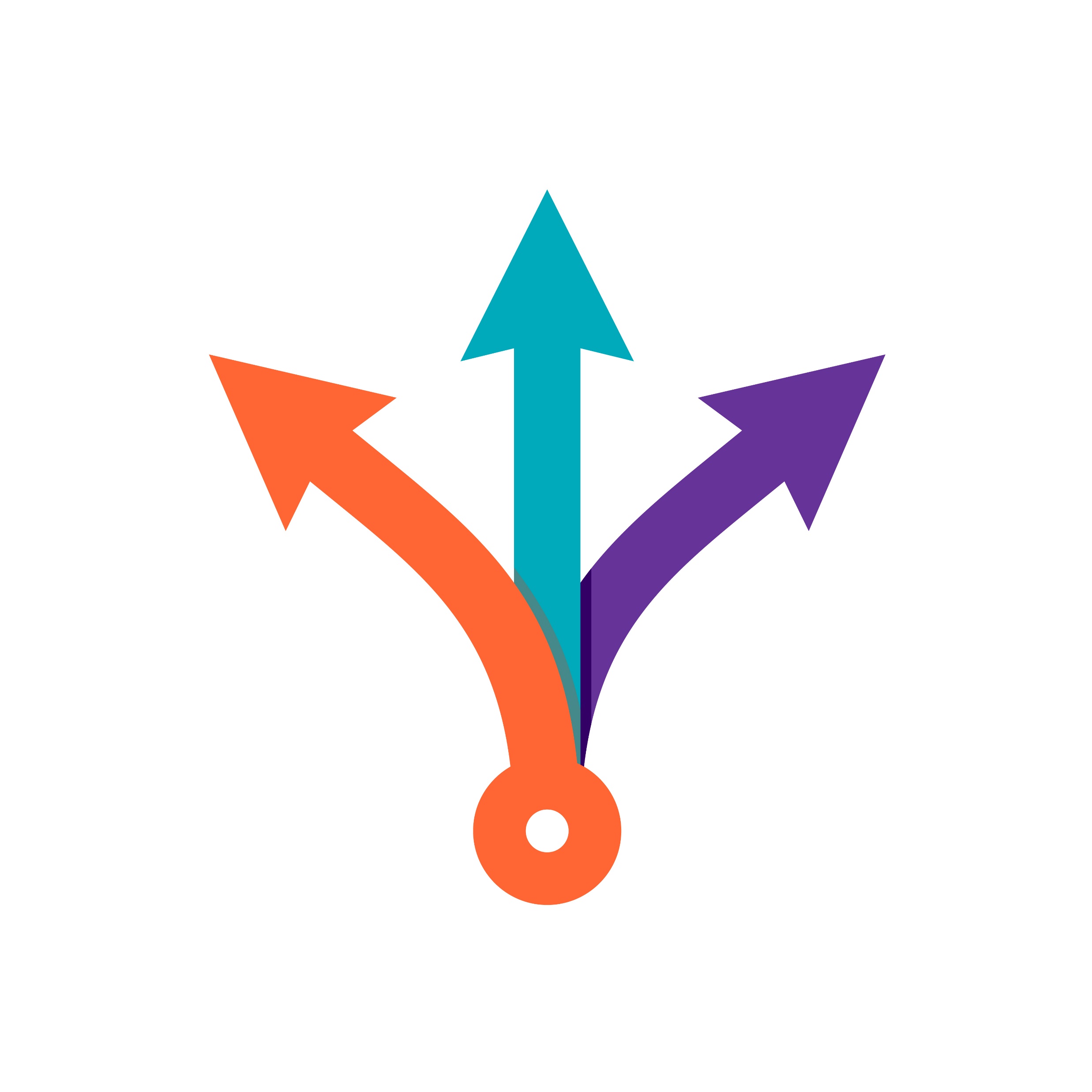 [Speaker Notes: Diskusjonsøvelse er en simulert interaktiv diskusjon om et hypotetisk scenario
Situasjonsbeskrivelse er gitt sammen med et sett med mål som skal oppnås
Deltakerne står overfor forskjellige utfordringer mens de går gjennom det hypotetiske scenariet
Evalueringen innebærer en gjennomgang av øvelsen for å identifisere styrker og svakheter
Rapporteringen omfatter dokumentasjon av funn og anbefalinger]
Spillregler
Alle innspill starter med «ØVELSE ØVELSE ØVELSE»
Behov for diskusjon: «TIMEOUT» kan kalles av den som har behov. 
Reelle situasjoner: «NOPLAY» - avbryter øvelsen dersom øvingsleder beslutter det.
Øvende roller som må være med
Innsatsleder
Loggfører
Kommunikasjonsansvarlig
IT-sjef / Teknisk personell (IT og OT)
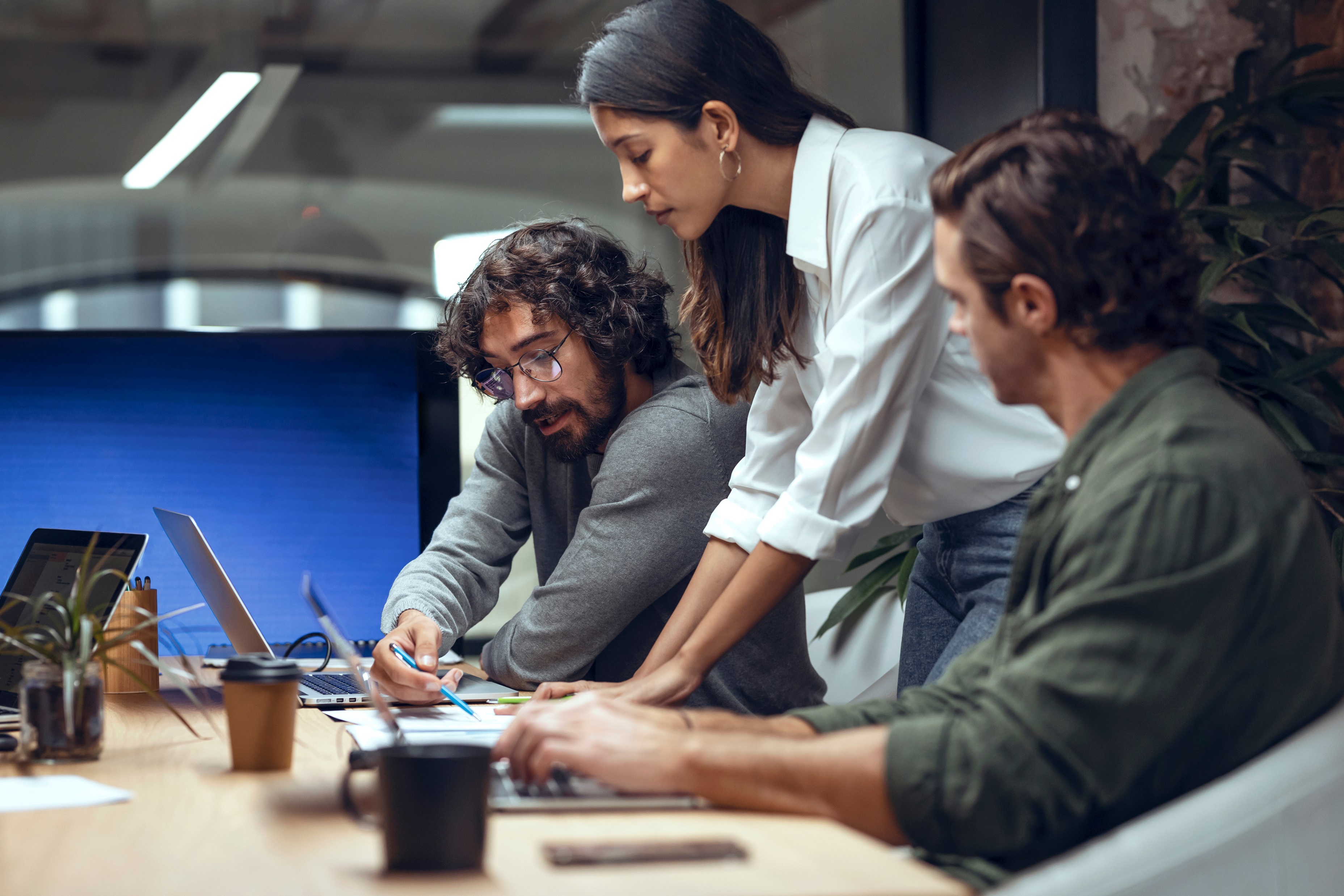 Spillstab - roller
Scenarioleder
KraftCert
Teknisk personell (IT)
Brannmurleverandør
Journalist
Scenariobeskrivelse
Dere jobber som en del av beredskapsteamet i et kraftselskap. Ved øvelsens start, har det akkurat kommet et varsel fra NSM om en sårbarhet som blir utnyttet i stort omfang på internett.

Trusselbildet er i utgangspunktet normalt, men myndighetene advarer om vedvarende høy aktivitet fra statlige aktører og at bransjen må være aktsom, som det har vært de siste årene.
Nettverksstruktur
Kun en brannmur mellom IT/OT. 
Direkte eksponert mot internett. 
Innkommende trafikk blokkert
Utgående trafikk tillatt
Brannmur har VPN-funksjonalitet med bruk av SSLVPN
Windows-server er HyperV-host og brukes også som jump-server for OT-nettet. 
Switch i OT-nett er utstyrt med OT-sensor på SPAN-port.
Internett
IT
Brannmur
m/SSLVPN-løsning
Nettverkssensor OT
PowerPLC1
Switch
SPAN
PowerPLC2
Windows Server 2016
10.10.1.105
Øvelsen starter
Innspill 1: Varsel fra KraftCERT
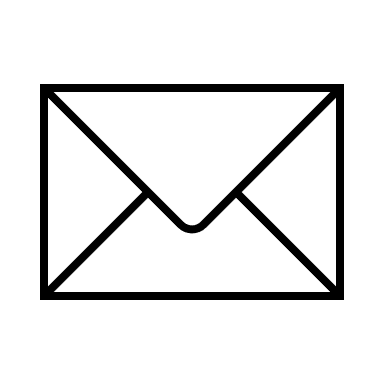 Fra: KraftCERT
Til: IT-Sjef

Det er oppdaget en sårbarhet CVE-XXX (CVSS 9.6) i flere brannmurer med innebygget SSLVPN-løsning.Sårbarheten blir utnyttet i stort omfang på internett.Den gjør det mulig å gjøre hvilke som helst endringer på brannmuren ved å sende spesielle pakker til SSLVPN-tjenesten.Vi anbefaler alle å umiddelbart stoppe SSLVPN-tjeneren på brannmurer med sårbarheten.
Hint: Varselet bør føre til undersøkelser om vi har sårbarheten,og i så fall, om vi kan være kompromittert
Hint: Vurder konsekvensen av å stenge SSLVPN-tjener.
[Speaker Notes: I utgangspunktet er driften avhengig av at en på drift som jobber fra Spania har tilgang via SSLVPN.]
Innspill 2: Varsel fra IT
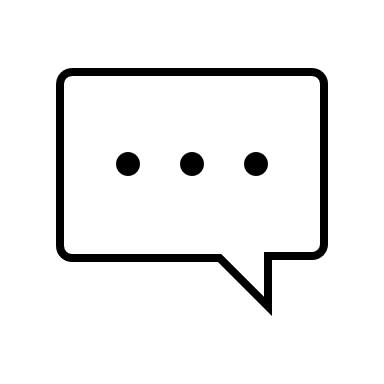 Fra: IT
Til: IT-Sjef

Hei, vi ser en inlogging på winserv2 med brukeren «winuser». Jeg trodde ikke denne var i bruk lenger?
Hint: Dette bør føre til antakelse om at systemene er kompromittert.
Innspill 3: Beredskapsstab
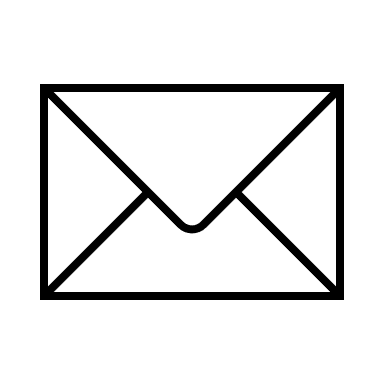 Fra: Beredskapsleder
Til: «Alle i beredskaps-staben»

Hei, vi har en pågående hendelse, vi må antakelig aktivere beredskap. Fint hvis alle kan komme så raskt som mulig.
Innspill 4: Utgående trafikk
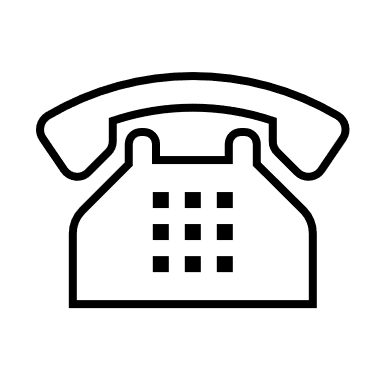 Fra: IT
Til: IT-sjef

Det ser ut til at det har vært uvanlig mye trafikk fra winserv2 i natt og i går natt, vet ikke hvor det går. Helt stille på dagtid.Samme maskinen hvor det ble logget inn med winuser-brukeren for to dager siden. Ser den har full admin-tilgang til DC.
Hint: Her bør man begynne å vurdere hvilke skadebegrensende tiltak som kan gjøres uten å påvirke produksjon.
Innspill 5: Endringer i brannmur
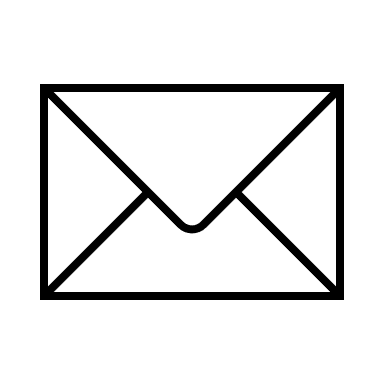 Fra: IT
Til: IT-sjef

Det er gjort endringer i den eksterne brannmuren med VPN-løsningen. I noen timer var det åpent for trafikk rett inn til winserv2, men den er reversert ser det ut til. Det er fortsatt åpent til admin-siden for brannmuren fra internett.
Sårbarheten NSM varslet om er etter all sannsynlighet utnyttet hos oss.
Hint: Vurder mulighetene for å isolere driftsnettverk.
Hint: Begynn å sikre spor for hva trusselaktøren(e) har gjort.
Innspill 6: Bytte brannmur
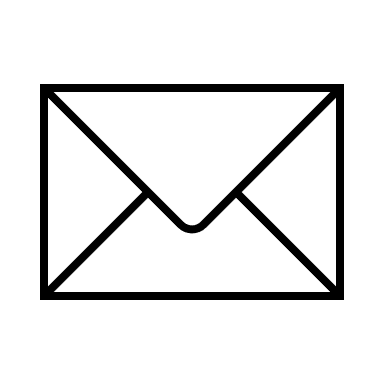 Fra: Leverandør av brannmur
Til: Sentralbordet

Hei, dere kjører fortsatt en gammel brannmurløsning fra oss. Dere burde bytte ut denne med en helt ny brannmur, og separat VPN-løsning. Den dere har nå er utsatt for CVE-XXX.
Hint: Her bør man vurdere hvor fort dette eventuelt kan gjøres, og kostnaden.
Hint: Det burde undersøkes om det finnes patcher for sårbarheten.
Innspill 7: Gjenoppretting
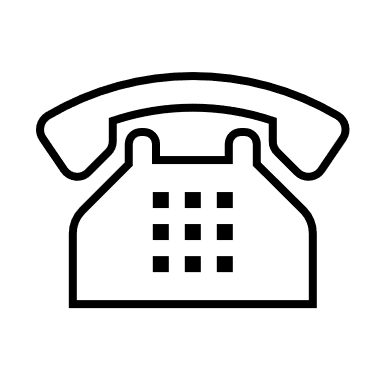 Fra: IT
Til: Beredskapsteam

Vi burde umiddelbart tilbakestille maskinen som er bekreftet kompromittert fra sikkerhetskopi og stoppe SSLVPN-tjeneren.
Hint: Det må sjekkes om dette får konsekvenser for produksjon.
Hint: Sjekk om mangel på sikring av spor påvirker eventuell utbetaling fra forsikringsselskap.
Innspill 8: Bevis
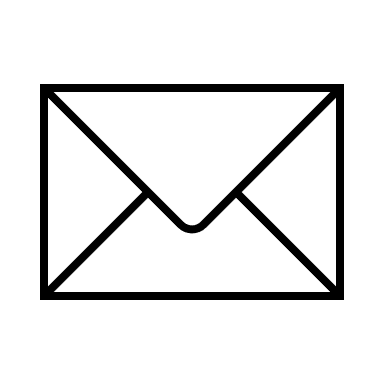 Fra: IT
Til: IT-sjef

Vi har funnet et skript på winserv2 som heter eventlog.ps1, det ser ikke ut som det skal være der. Det ble lagt til som en scheduled task for to dager siden av winuser.
Det ligger også en diger fil «eventlog.bin» der, vet ikke sikkert hva det er, men den er flere hundre gigabytes.
Hint: Dette burde trigge leting etter disse sporene på andre maskiner også.
Hint: Man burde i hvert fall slette scheduled task her.
Innspill 9: Skriptanalyse
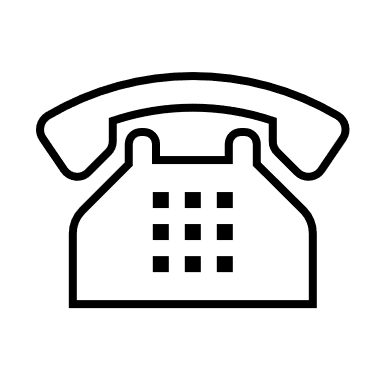 Fra: IT
Til: IT-sjef

Hei, har sett litt nærmere på skriptet. Det er ganske «obscured», men jeg ser i hvert fall at noe data sendes til en hardkodet IP, og at den driver å skanner alle tilkoblede devices på serveren.
Hint: Hvis man har oppnådd kontroll over brannmur, burde man vurdere å blokkere trafikk til den IP-adressen som ble funnet i skriptet.
Innspill 10: Media
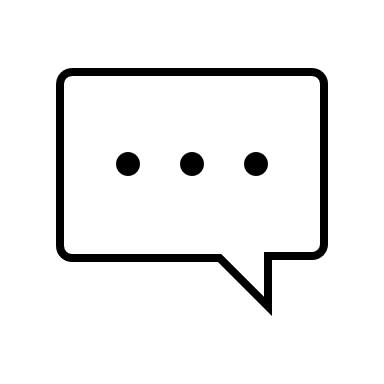 Fra: Journalist
Til: Direktør

Hei, har skjønt dere har en sikkerhetshendelse pågående, kunne du ringt meg tilbake for en kommentar?
Hint: Henvend til riktig person.
Innspill 11: Logging
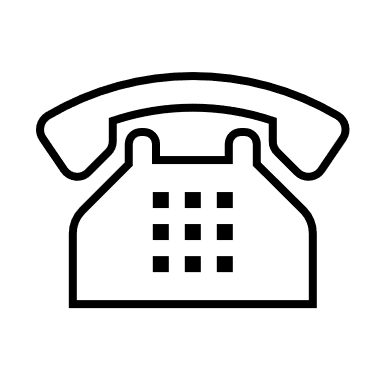 Fra: IT
Til: IT-sjef

IT har satt i gang ekstra logging av nettverkstrafikk fra serveren, men det har ikke vært noe trafikk siden dette ble gjort. Jeg er bekymret for at det er installert noe annen skadevare vi ikke har funnet, som kan aktiveres og påvirke driften.
Hint: Her burde man ha isolert nettverket så mye som mulig. Fokuser på gjenoppretting og verifisering av gjenlevende rester av angrepet.
Hint: Man burde gjøre en vurdering av hvorvidt kundedata kan være på avveie, og hva responsen på det eventuelt må være.
Øvelse avsluttes
Evaluering
Evaluering
Oppsummering av øvelsen
Runde rundt bordet
Hva forventet vi skulle skje?
Hva fungerte godt, og hvorfor?
Hvilke utfordringer møtte vi på? 
Hva kan forbedres, og hvordan?
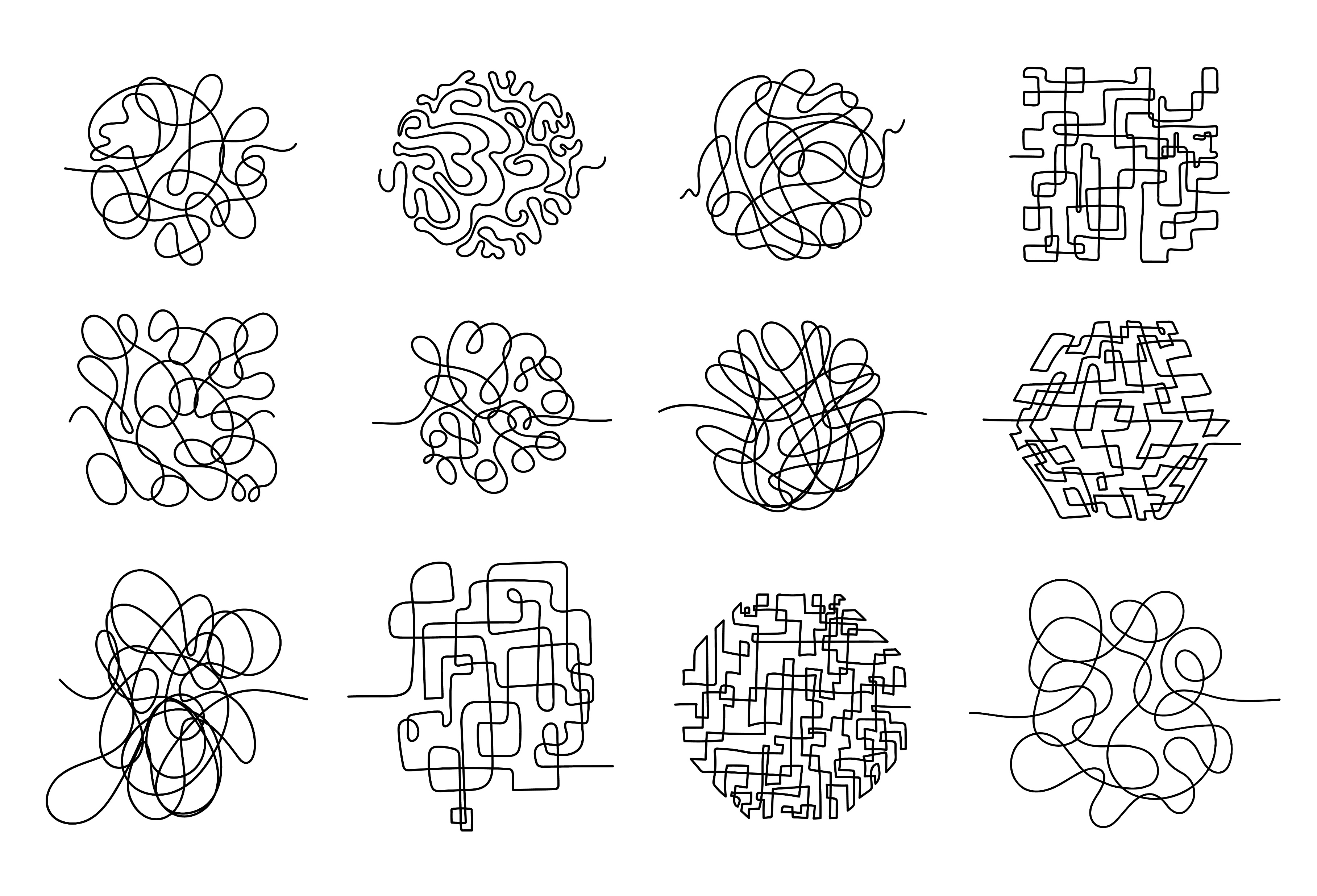 [Speaker Notes: Hvordan kunne dette angrepet vært forhindret?
Diskuter mulige forebyggende tiltak som bedre autentisering, strengere tilgangskontroll, og regelmessige sikkerhetsrevisjoner hos leverandøren.
Hvilke sikkerhetstiltak kan implementeres for å beskytte mot slike angrep?
Utforsk tiltak som multifaktorautentisering, overvåking av nettverkstrafikk, og bruk av sikkerhetsprotokoller.
Hvordan bør samhandlingen med leverandøren foregå når et innbrudd oppdages?
Diskuter prosedyrer for kommunikasjon, samarbeid om å identifisere og fjerne trusler, og tiltak for å forhindre fremtidige angrep.
Hva er de langsiktige konsekvensene av slike angrep på tilliten til leverandører og sanntidsdata?
Diskuter hvordan slike hendelser kan påvirke tilliten til leverandører og sanntidsdata, og hvilke tiltak som kan gjenopprette denne tilliten.
Hvordan bør kraftverket reagere på slike hendelser i fremtiden?
Vurder beredskapsplaner, opplæring av ansatte, og etablering av en responsprotokoll for å håndtere lignende situasjoner.
Hva er de økonomiske og operasjonelle konsekvensene av slike angrep?
Analyser de økonomiske tapene og operasjonelle utfordringene som følge av manipulerte data og nødvendige utbedringer.]